Shock sensor
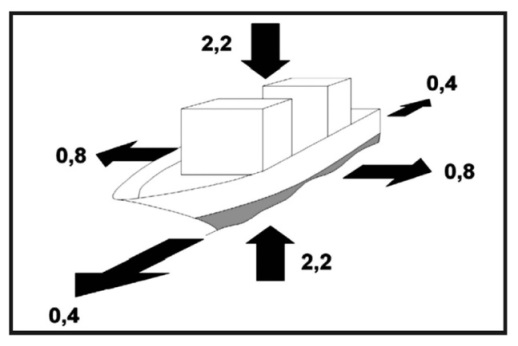 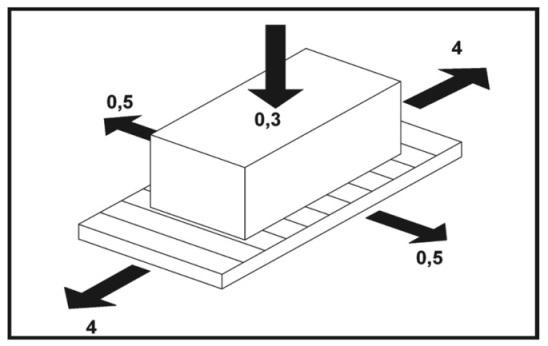 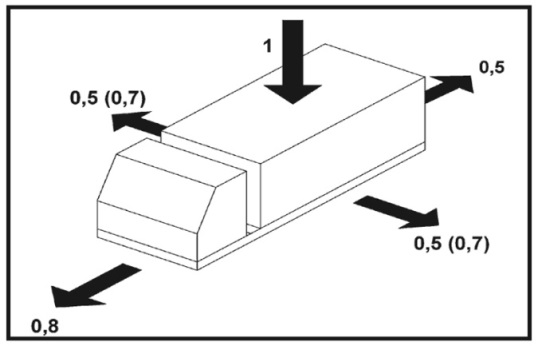 Railway transport
Truck transport
Ship transport
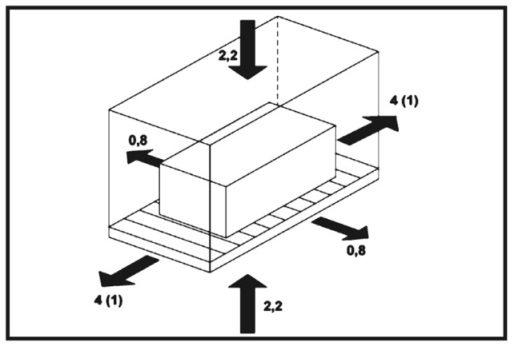 Multimodal transport